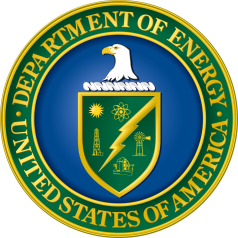 DOE’s Small Business Innovation Research (SBIR) and Small Business Technology TRansfer (STTR) Programs
Phase IIA and IIB
Terminology
Phase I
Initial or First Phase II
Second Phase II
Third Phase II
Phase IIA
Phase IIC
Phase I
Phase II
Phase IIB
Awards
“Phase II” denotes an initial or first Phase II award 
“Phase IIA” and “Phase IIB” denote a second Phase II award
“Phase IIC” denotes a third Phase II award
Funding Opportunity Announcement  
Initial or first, second and third Phase II applications are submitted through our “Phase II” Funding Opportunity Announcements (FOAs)
2
Motivation:  Phase IIA
Some Phase II projects are unable to be completed within two years and require more time and funding.  
DOE program managers will select the topics/subtopics for which Phase IIA applications will be accepted.  Only a limited number of topics/subtopics will accept Phase IIA applications
Historically such projects required small businesses to complete two or more Phase I/II cycles to complete their R&D
Phase IIA awards will start immediately upon completion of the Phase II award
Note:  Projects that require additional time, but no additional funding can request no cost extensions to their initial Phase II project.
3
Phase IIA Timeline
No gap between end of Phase II and start of Phase IIA
Awarded in FY XXXX
Awarded in FY XXXX +1
Phase I
Phase II
Phase IIA
2 years
6-12 months
up to 2 years
Phase IIA application submitted in FY XXXX+3
4
Motivation:  Phase IIB
After successfully completing Phase II R&D, some projects may require R&D funding to transition an innovation towards commercialization  
DOE is utilizing Phase IIB to increase the number of positive commercialization outcomes resulting from Phase II awards
Phase IIB awards will start immediately after completing a Phase II or up to 1 year later
5
Phase IIB Timeline:  Two Options
Awarded in FY XXXX
Awarded in FY XXXX+1
Phase I
Phase II
Phase IIB
2 years
6-9 months
up to 2 years
Phase IIB application submitted in FY XXXX+3
Awarded in FY YYYY
Awarded in FY YYYY+1
Phase IIB
Phase I
Phase II
1 year
up to 2 years
2 years
6-9 months
Phase IIB application
Submitted in FY XXXX+4
6
Funding for Phase IIA & IIB Awards
Maximum Award Amount and Duration
$1,100,000, up to 2 years   
Award amounts and duration require justification
Available Funding
Is there separate funding for Phase IIA & IIB awards? 
NO.  Second Phase II award funding is obtained from DOE SBIR & STTR allocations used to make Phase I & II awards.  
Number of Awards
There is no target number of awards for Phase IIA or Phase IIB
The number will depend on the number and quality of applications received under the Funding Opportunity Announcement
7
Review Criteria
Phase IIA Review Criteria and weighting are identical to Phase II
Weighting of Phase IIB Review Criteria have been changed to emphasize the impact of the project is commercially successful 






Phase IIB applicants are strongly encouraged to include Phase II Funding Commitments and Phase III Follow-on Funding Commitments in their applications  
These will receive significant emphasis in the evaluation of impact
8
Letter of Intent (LOI) Requirement
Phase IIA and IIB applicants are required to submit a LOI through PAMS
Deadline:  see applicable FOA
Content:
Business Official name and contact information (telephone number and email address)
Name(s) of any proposed subcontractor(s) or consultant(s), if any
DOE Phase II Award Number  DE-SC000XXXX
Type of Second Phase II submission:  Phase IIA or Phase IIB  
Second Phase II Project Title (same as your initial or first Phase II project title)
Phase I topic and subtopic number (same as your Phase I and initial or first Phase II)
Technical abstract that sufficiently describes your technology and application.  The abstract should not exceed 500 words and two pages and it must provide sufficient technical depth to allow DOE to assign technical reviewers for your application.  Please note that your abstract should not contain any proprietary information.
9
No Cost Extensions
Please note that a small business is eligible to receive a Phase IIA or IIB award only if their initial Phase II project has completed  
Requests for no cost extensions should not conflict with the Phase IIA period of performance
Awarded in FY YYYY
Awarded in FY YYYY+1
Phase I
Phase II
Phase IIA
2 years
6-9 months
up to 2 years
Phase IIA application submitted in FY YYYY+3
10
No Cost Extensions
Phase IIB applicants should not request no cost extensions to their Phase II award that would overlap with Phase IIB award period of performance
If a no cost extension is required, you may wish to submit you Phase IIB application the subsequent year
Awarded in FY XXXX
Awarded in FY XXXX+1
Phase I
Phase II
Phase IIB
2 years
6-9 months
up to 2 years
Phase IIB application submitted in FY XXXX+3
Awarded in FY YYYY
Awarded in FY YYYY+1
Phase IIB
Phase I
Phase II
1 year
up to 2 years
2 years
6-9 months
Phase IIB application
Submitted in FY YYYY+4
11
FAQ
If I’m eligible for both Phase IIA and Phase IIB, can I apply for both?  
NO, you may submit only one second Phase II application per Phase II project
If I apply for a Phase IIA award this year and do not receive an award, may I apply for a Phase IIB next year?
YES
If I receive a Phase IIA award, will I be eligible to receive a Phase IIB award in the future as I transition to commercialization?
NO, you may receive only one Second Phase II award per Phase II project
12
Questions
Please contact us if you have additional questions about applying for a Phase IIA or Phase IIB application


DOE SBIR/STTR Programs Office
Phone:  301-903-5707
Email:  sbir-sttr@science.doe.gov
Website:  www.science.energy.gov/sbir
Join our Mailing List: http://bit.ly/2fb3mBh
Submit suggestions for improving the SBIR & STTR Programs: https://go.usa.gov/xnWCH  
Follow us on Twitter:  @DOESBIR